আজকের পাঠে স্বাগতম
স্বাগতম
শিক্ষক পরিচিতি
জাহাঙ্গীর আলম
সহকারী শিক্ষক – জীব বিজ্ঞান 

কাদিরপুর এস এম নাথ উচ্চ বিদ্যালয় 
অষ্টগ্রাম, কিশোরগঞ্জ।
পাঠ পরিচিতি
কম্পিউটার গুলির নেটওয়ার্কের সাথে এমন সজ্জাকে কী বলা হয়?
ছবিতে কম্পিউটার গুলির কীভাবে আছে?
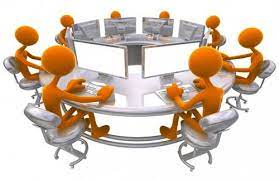 [Speaker Notes: এখানে নিজস্ব কৌশল প্রয়োগই শ্রেয় ।]
আজকের পাঠ
জি
পো
ল
ট
এই পাঠ শেষে আমরা ……
বিভিন্ন প্রকার নেটওয়ার্ক সম্পর্কে ধারণা লাভ করতে পারবো ।
নেটওয়ার্কে কম্পিউটারের সজ্জার উপর ভিত্তি করে, বিভিন্ন টপোলজিতে ভাগ করতে পারবো।
টপোলজি গুলির সুবিধা-অসুবিধা ব্যাখা করতে পারবো।
পূর্বজ্ঞান যাচাই
ছবিটি হতে পূর্বপাঠের বিষয়বস্ত আরেকবার দেখি।
বিভিন্ন নেটওয়ার্ক
নেটওয়ার্ক গুলির পরিধি
টপোলজি
নেটওয়ার্কের সাথে ভিন্ন ভিন্ন পদ্ধতিতে ঐ নেটওয়ার্কের অন্তর্গত কম্পিউটার গুলি জুড়ে দেওয়াই টপোলজি ।
বাস টপোলজি
[Speaker Notes: শিক্ষক মহোদয় নিজে বর্ণনা করবেন।]
রিং টপোলজি
[Speaker Notes: শিক্ষক মহোদয় নিজে বর্ণনা করবেন।]
স্টার টপোলজি
[Speaker Notes: শিক্ষক মহোদয় নিজে বর্ণনা করবেন।]
ট্রি টপোলজি
[Speaker Notes: শিক্ষক মহোদয় নিজে বর্ণনা করবেন।]
মেশ টপোলজি
[Speaker Notes: শিক্ষক মহোদয় নিজে বর্ণনা করবেন।]
পূর্ণরূপ লিখ – PAN, LAN, MAN, WAN.
টপোলজি বলতে কী বুঝ ?
পৃথিবী জুড়ে কোন ধরনের নেটওয়ার্ক তৈরি করা হয় ?
মূল্যায়ন
এই পাঠে নতুন শিখলাম
PAN, 
LAN, 
MAN, 
WAN
বাস টপোলজি
রিং টপোলজি
স্টার টপোলজি
ট্রি টপোলজি
মেশ টপোলজি
বাড়ির কাজ
বিভিন্ন প্রকার টপোলজির চিত্র আঁক।
আজ এপর্যন্তই
সবাই স্বাস্থ্যবিধি মেনে নিরাপদে থেকো।